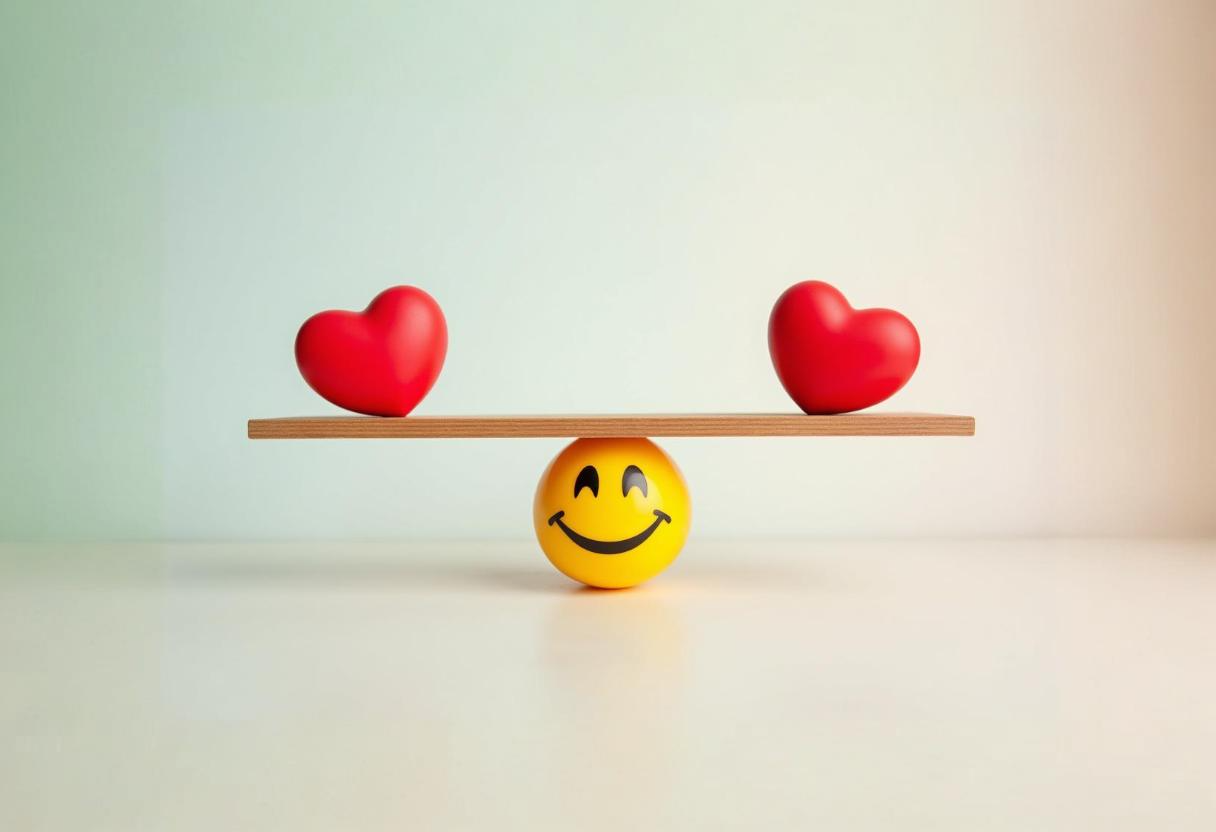 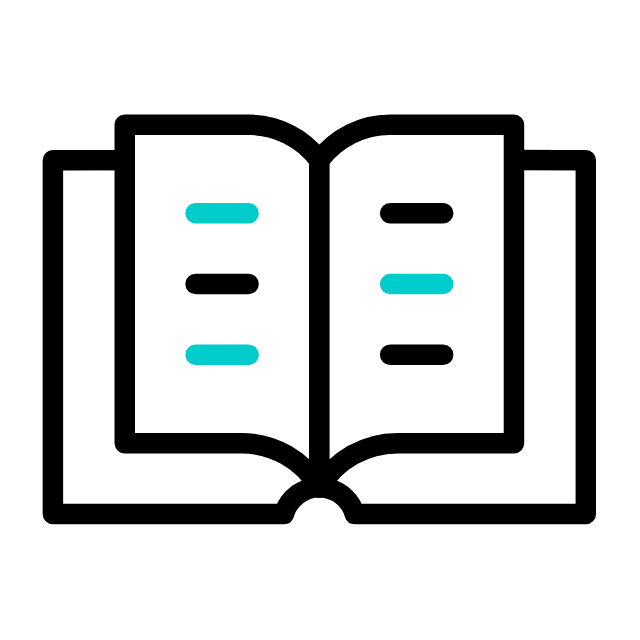 LIÇÃO 04
A AUTENTICIDADE CONTRA A PARCIALIDADE
26 de Janeiro de 2025
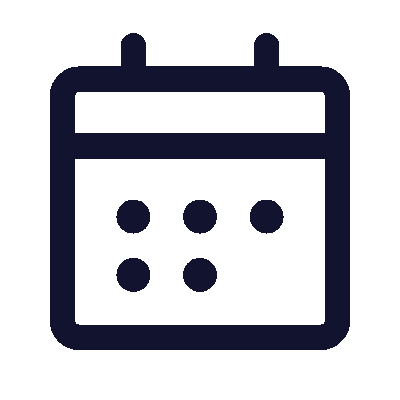 1º trimestre 2025
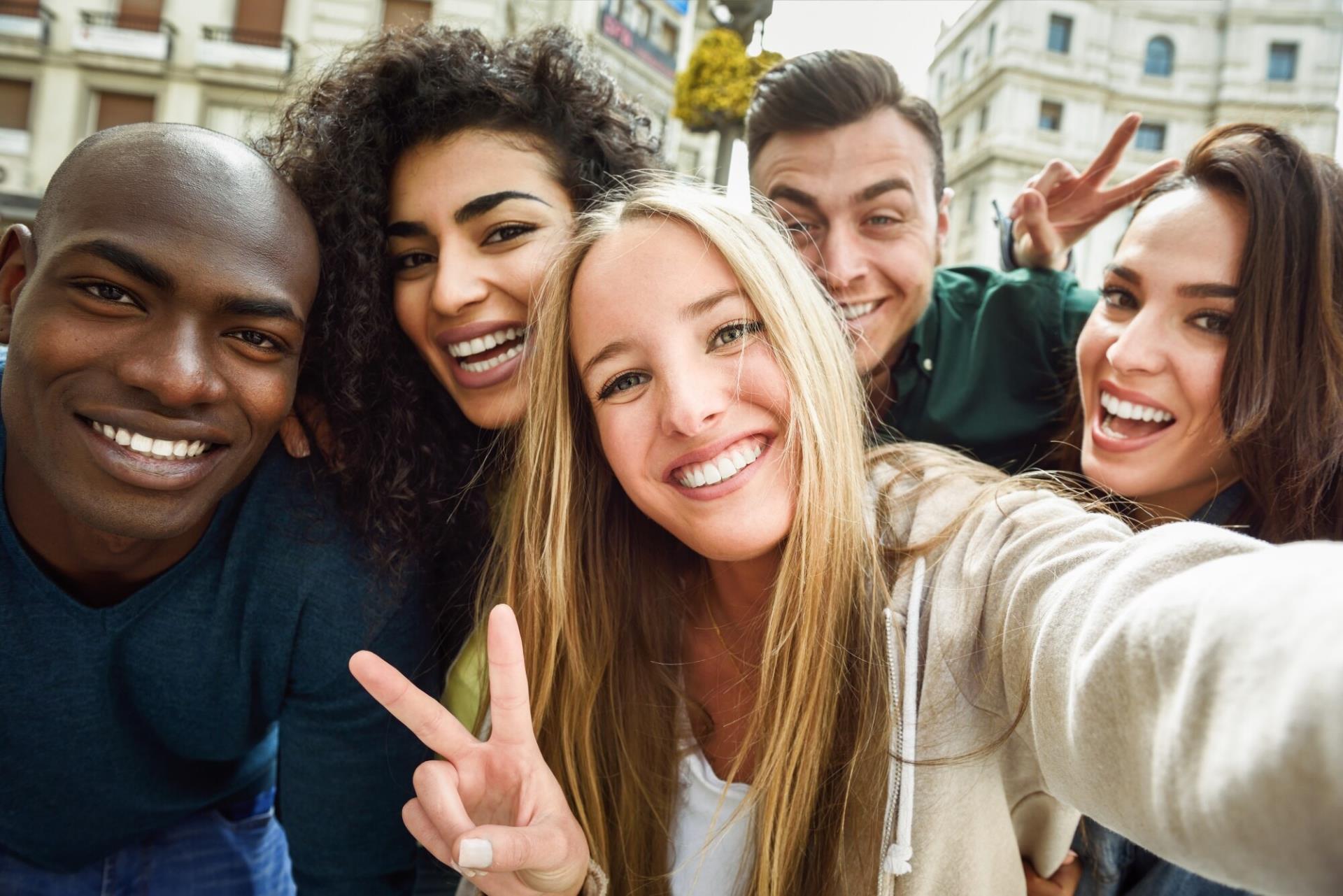 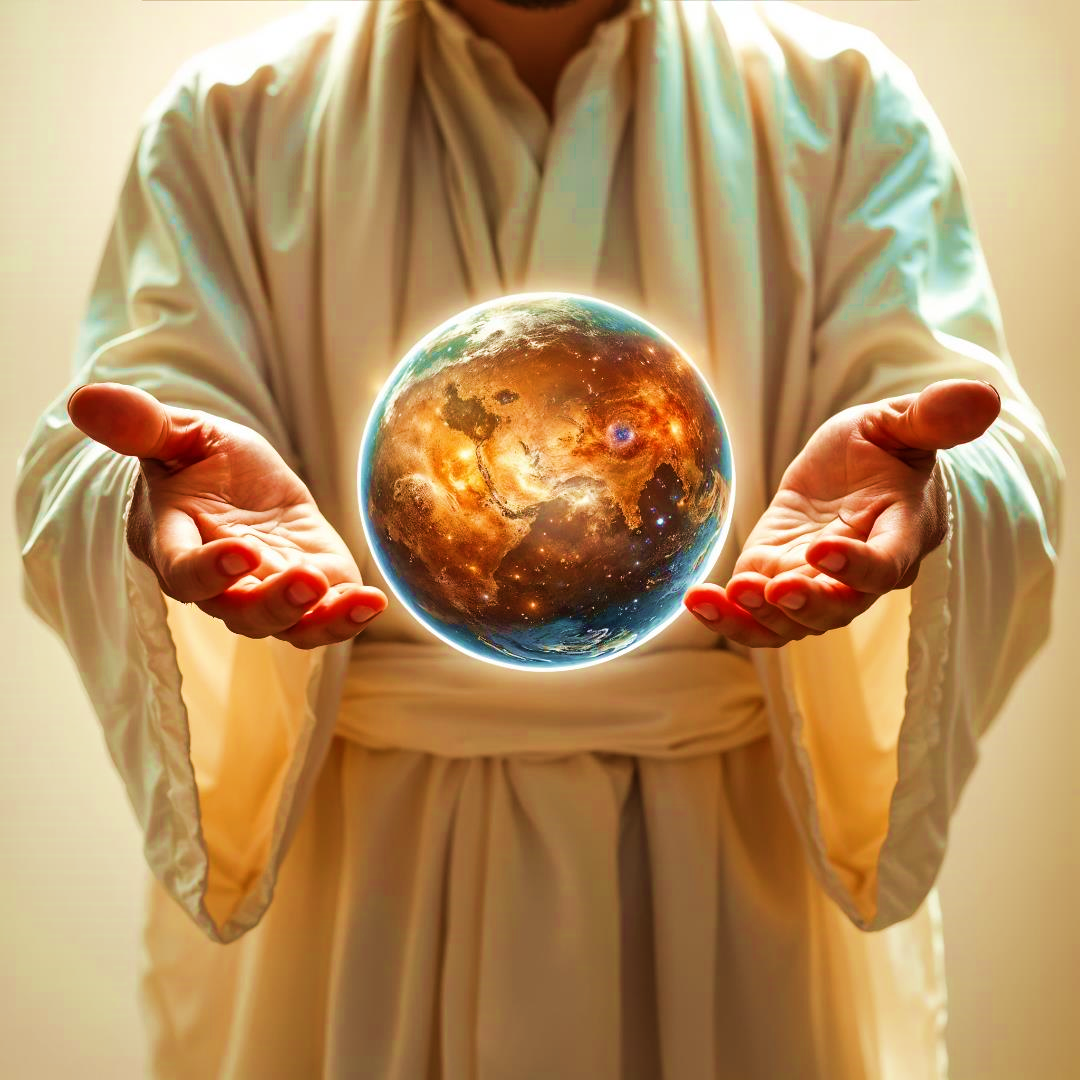 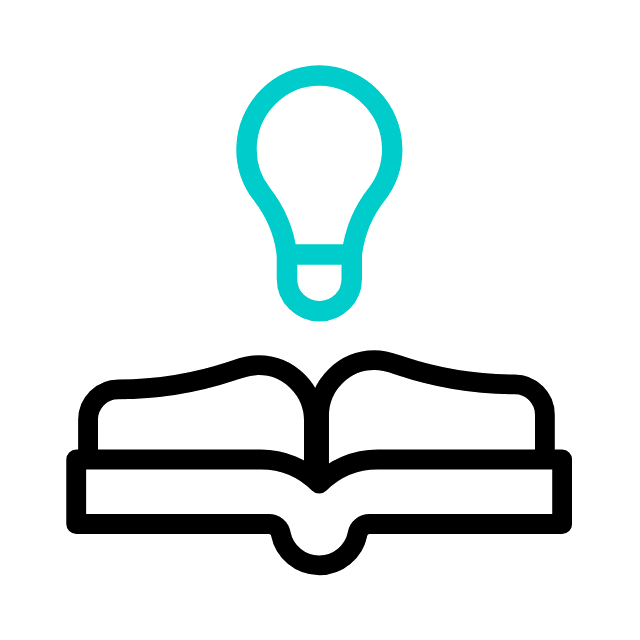 TEXTO PRINCIPAL
"Pois o SENHOR, vosso Deus, é o Deus dos deuses e o Senhor dos senhores, o Deus grande, poderoso e terrível, que não faz acepção de pessoas, nem aceita recompensas." (Dt 10.17)
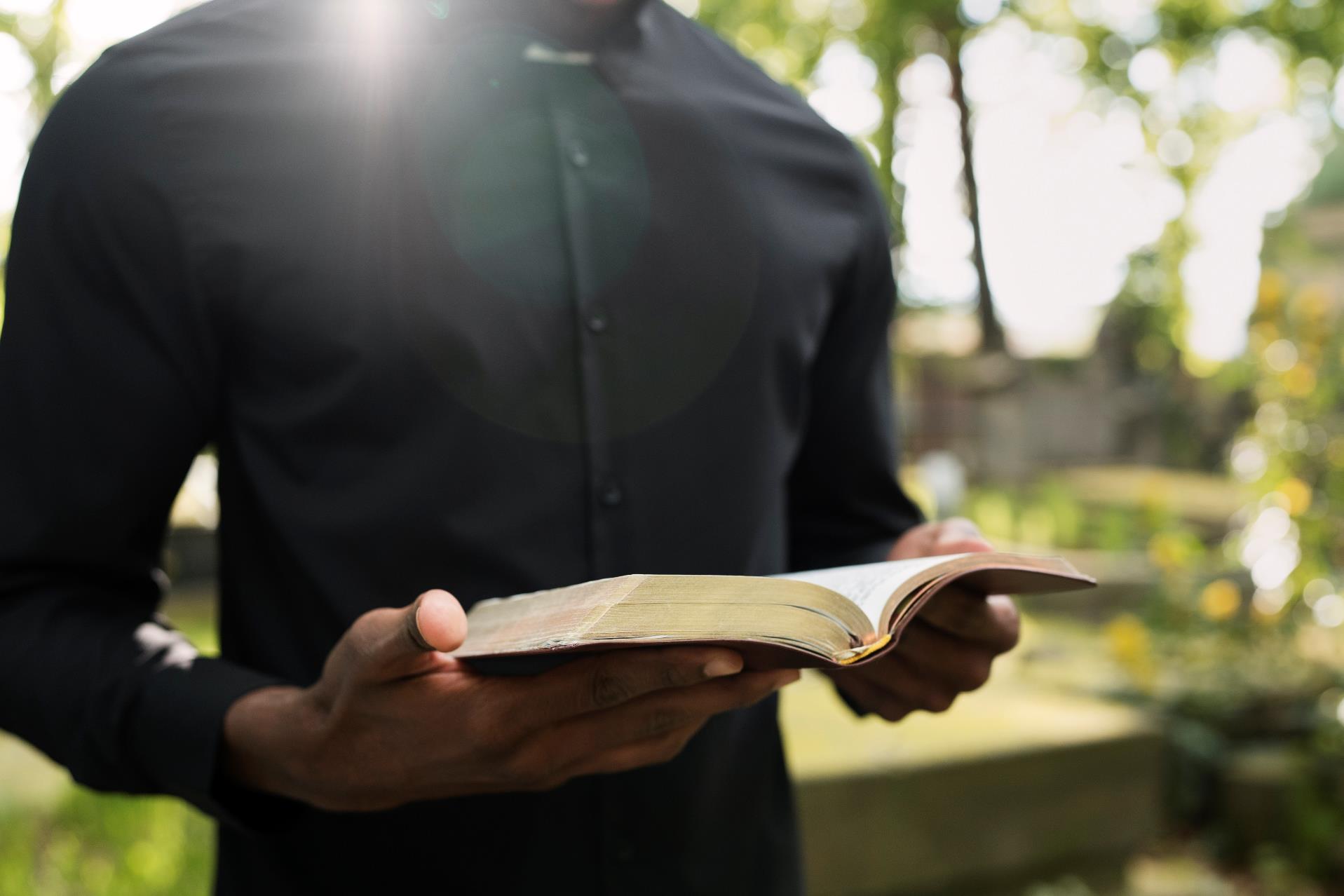 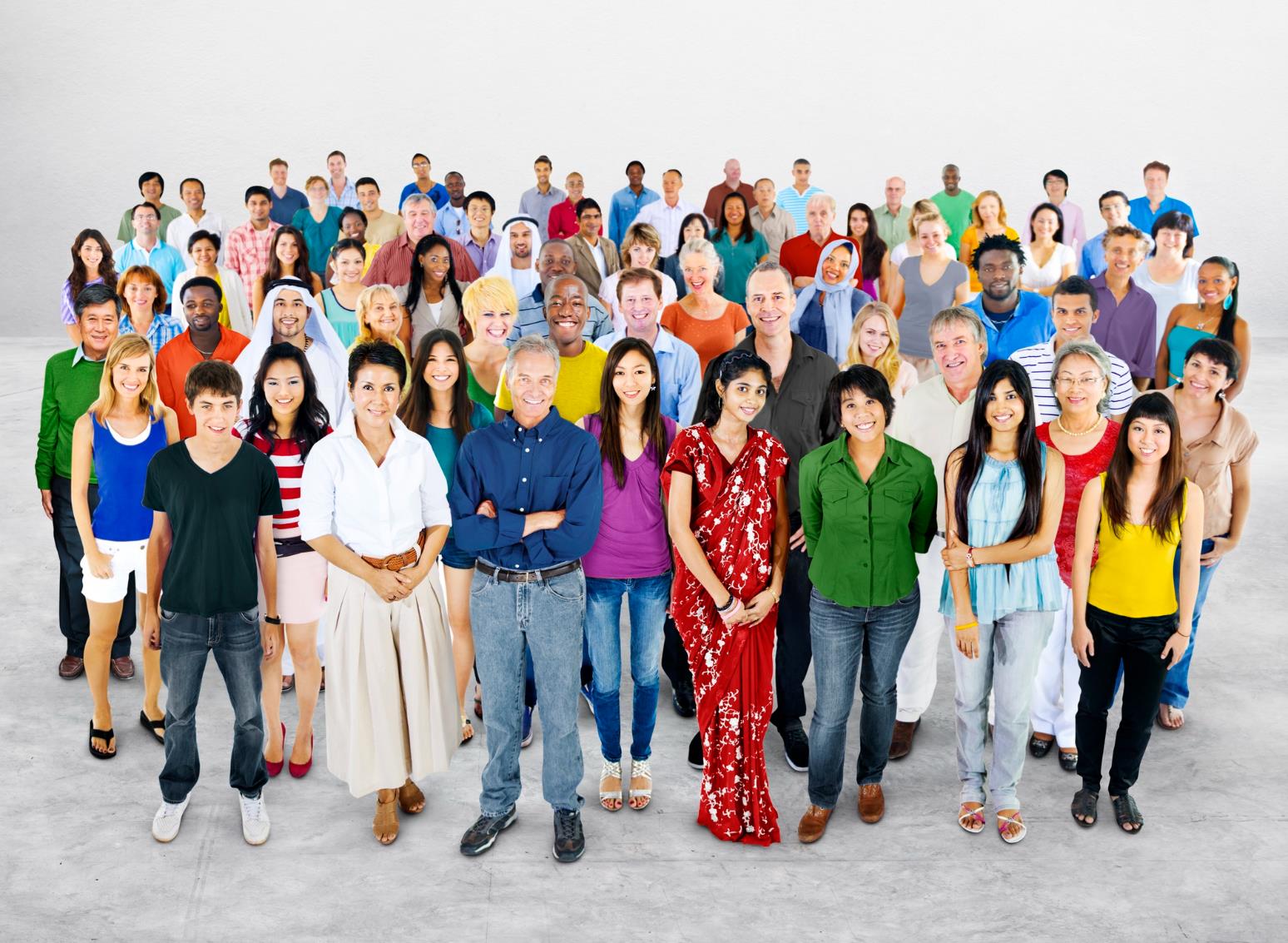 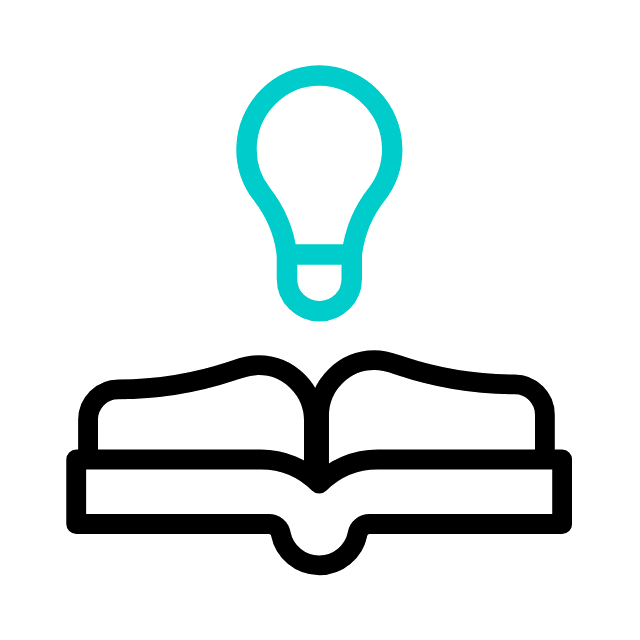 RESUMO DA LIÇÃO
Deus não faz acepção de pessoas, por isso precisamos tratar todos com igualdade e amor.
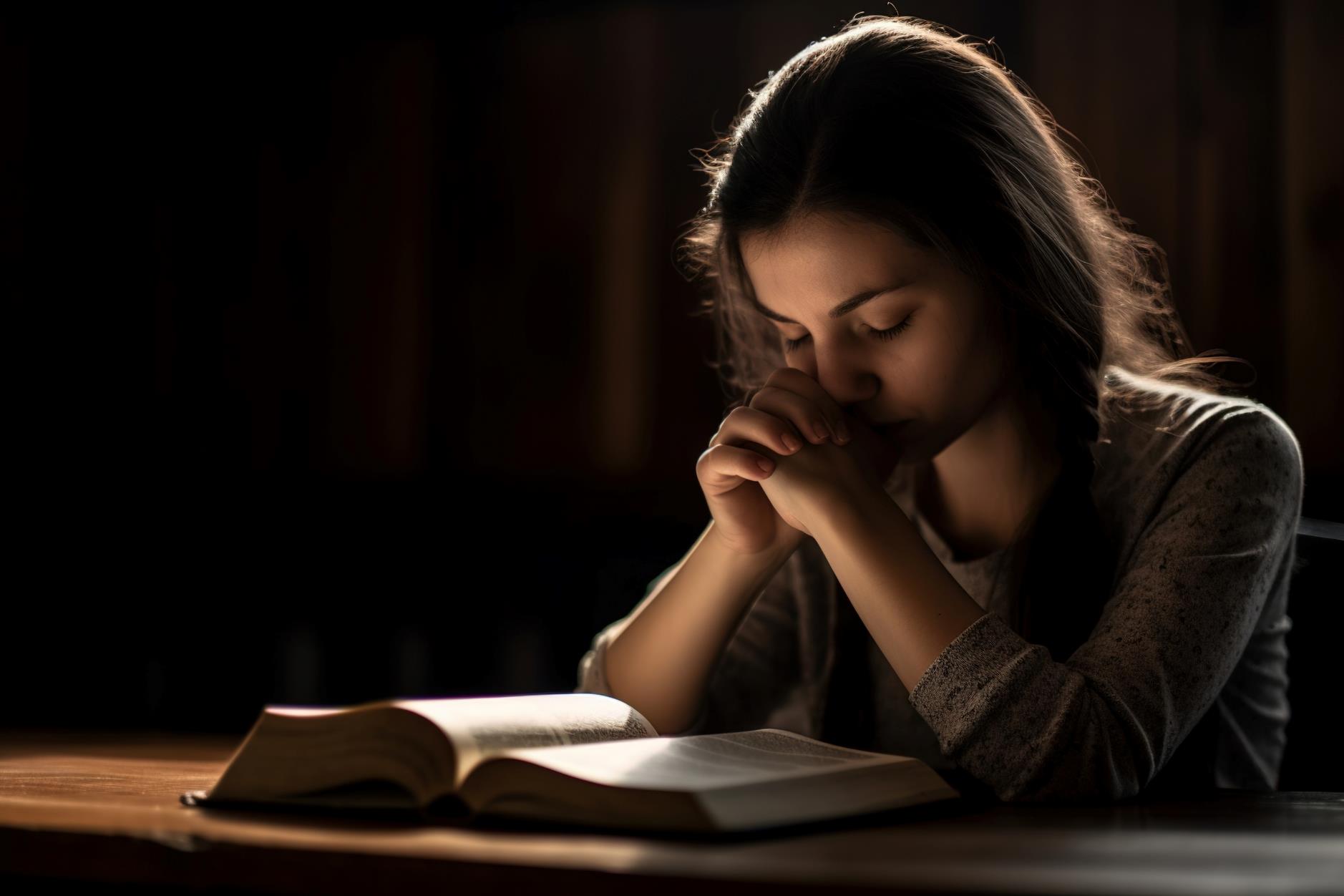 TEXTO BÍBLICO
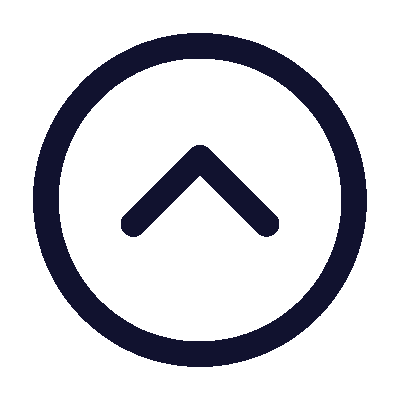 Tiago 2.1-13
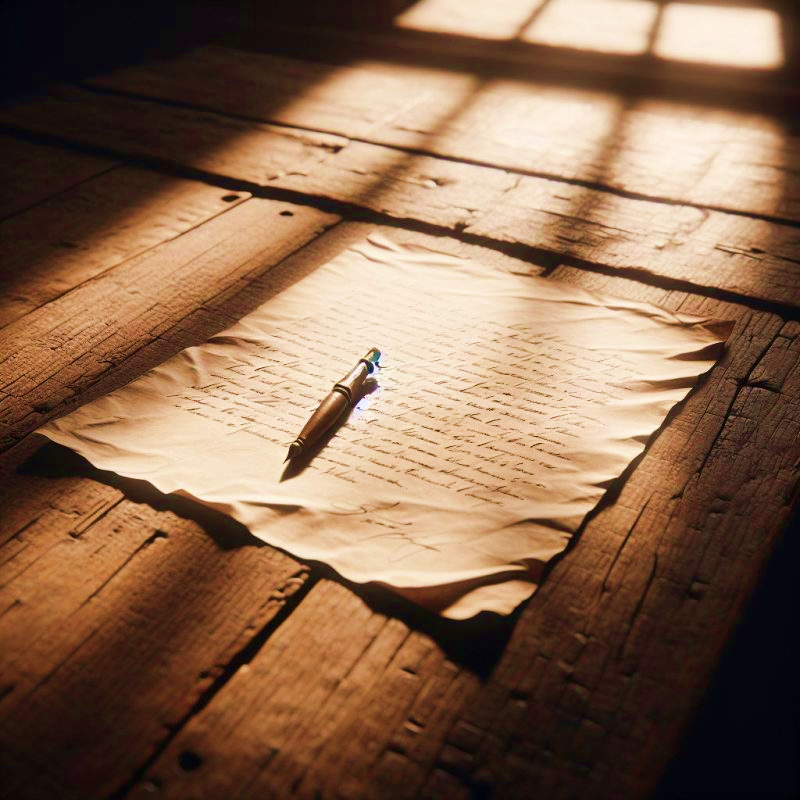 INTRODUÇÃO
Na Carta de Tiago, encontramos um chamado à autenticidade na fé cristã, especialmente no que diz respeito ao tratamento das pessoas. O texto bíblico que estudaremos nesta lição nos ensina que não devemos tratar as pessoas com parcialidade, interesse ou preconceito.
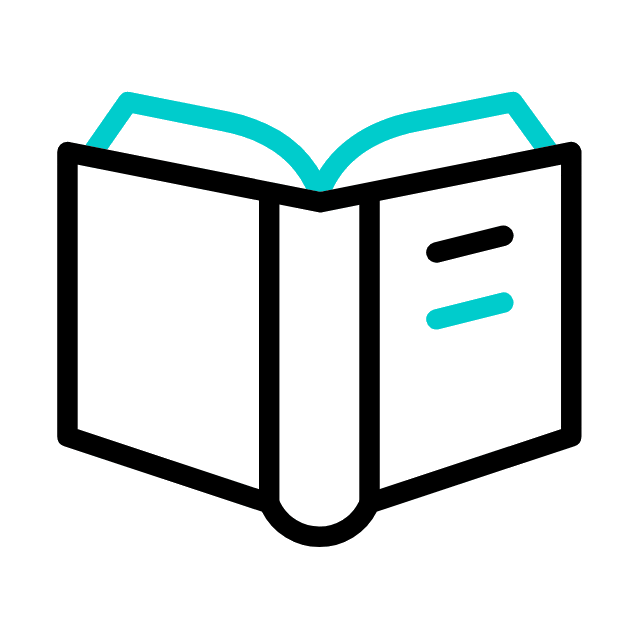 OBJETIVOS DA LIÇÃO
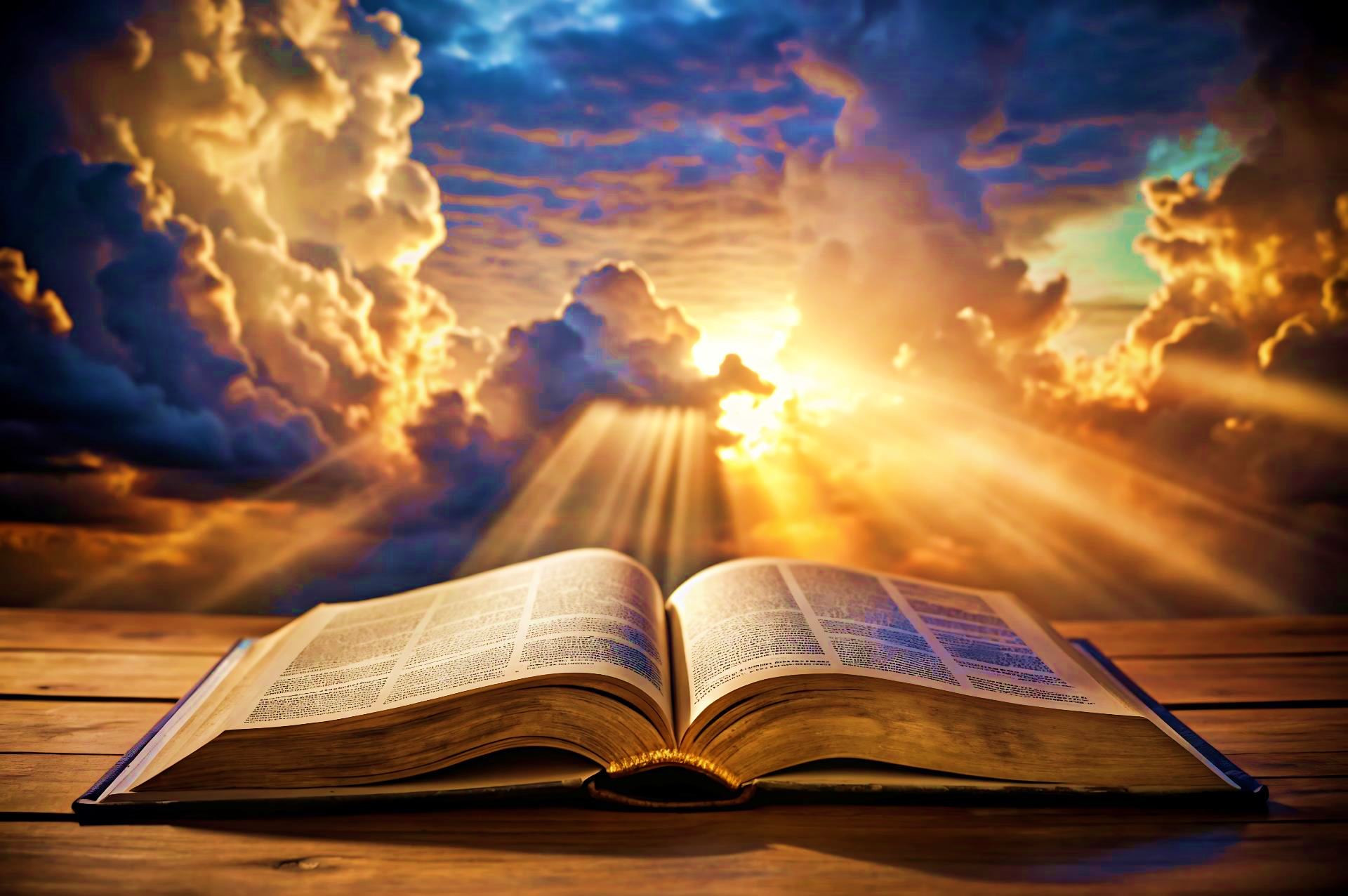 a proibição de se fazer acepção de pessoas
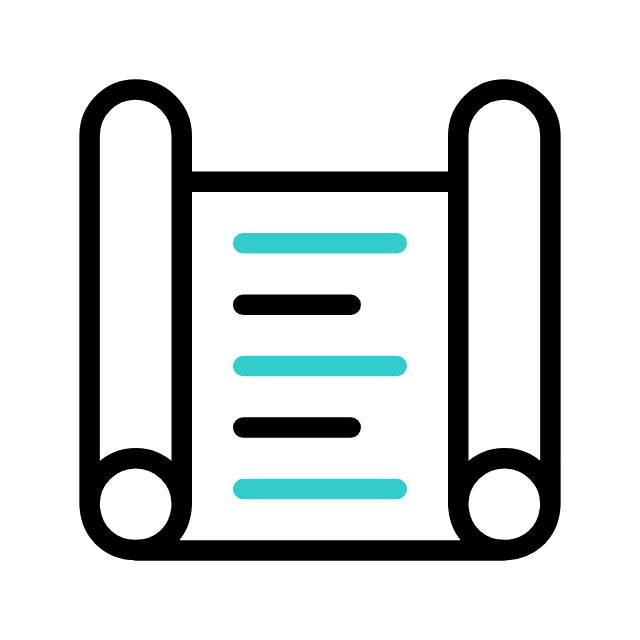 1. COMPREENDER
2. EXPLICAR
1. COMPREENDER
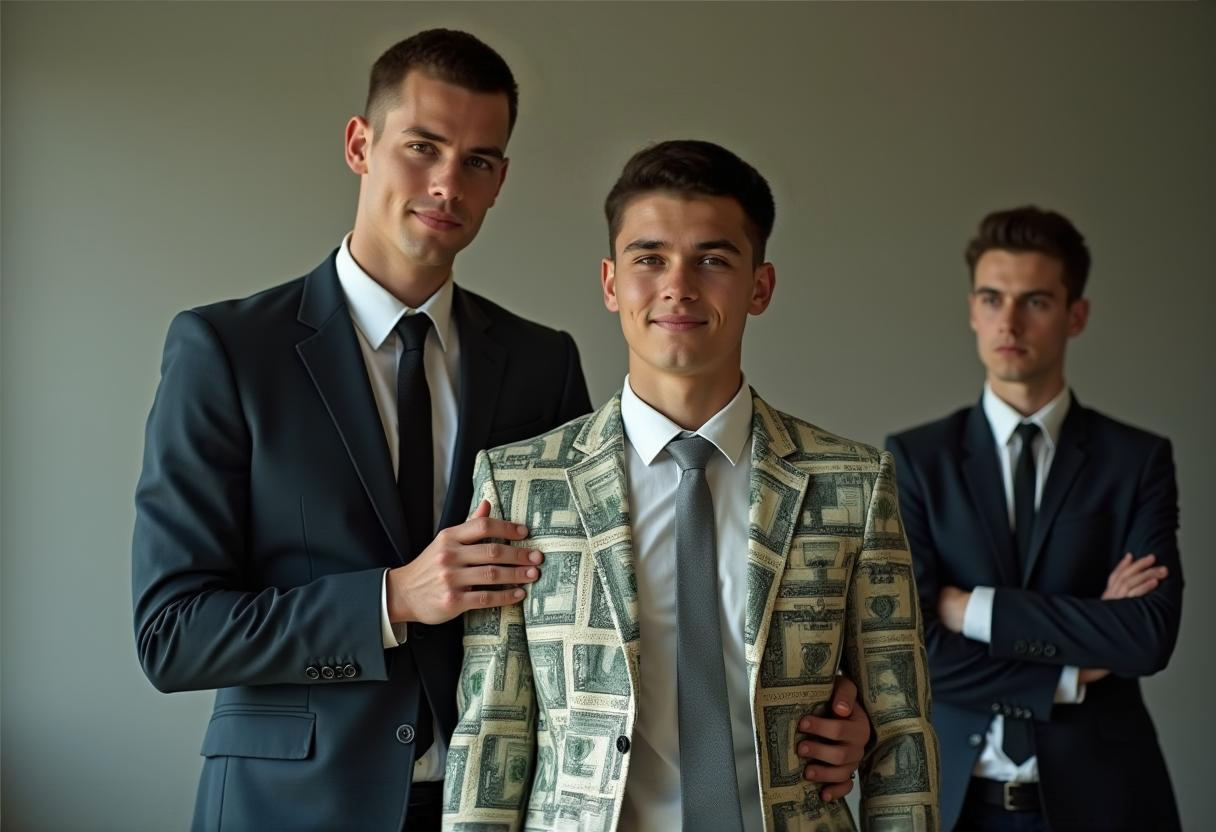 as consequências de se fazer acepção de pessoas
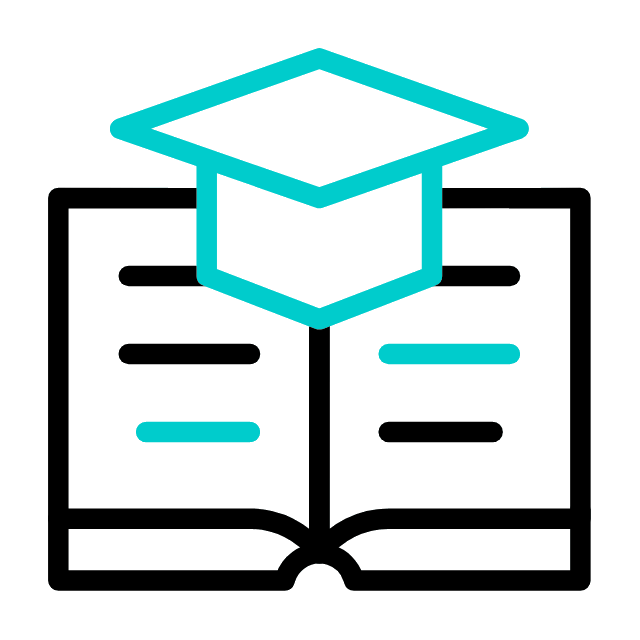 2. EXPLICAR
3. DESTACAR
2. EXPLICAR
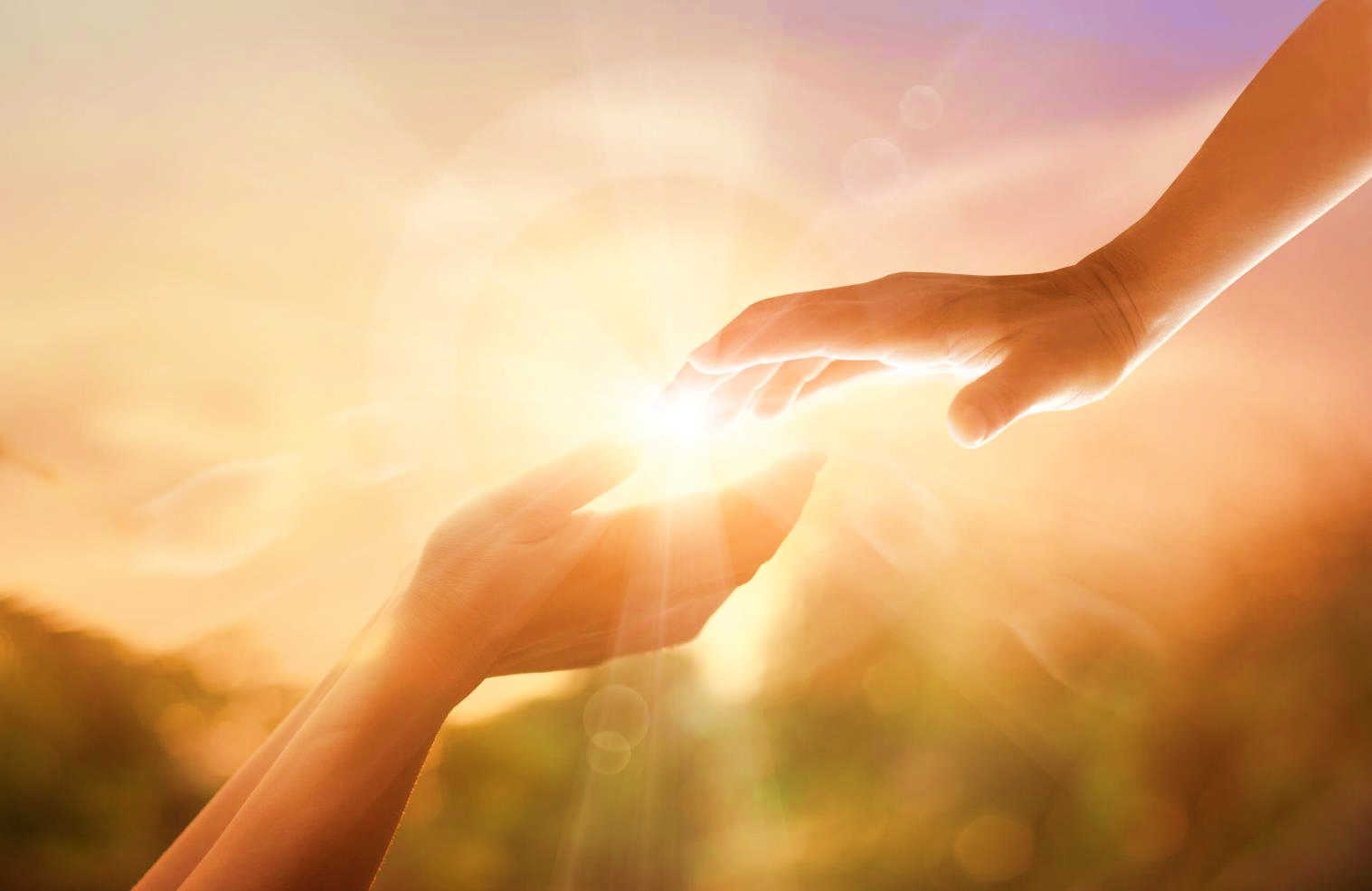 a chamada a prática da misericórdia
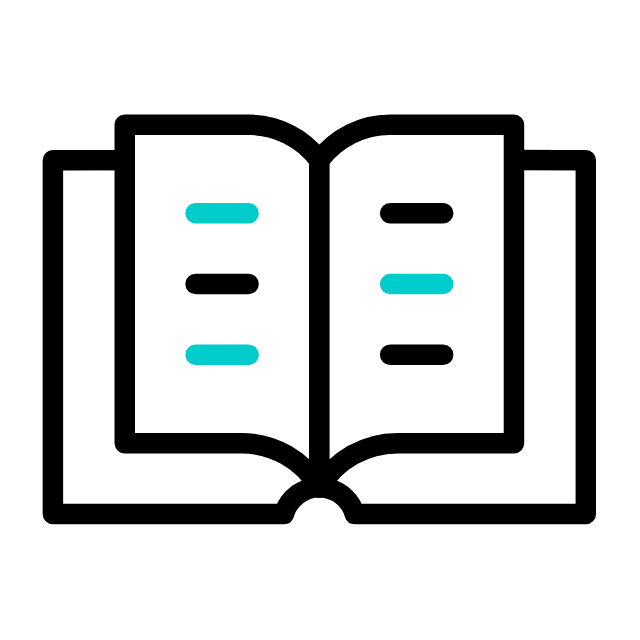 3. DESTACAR
1
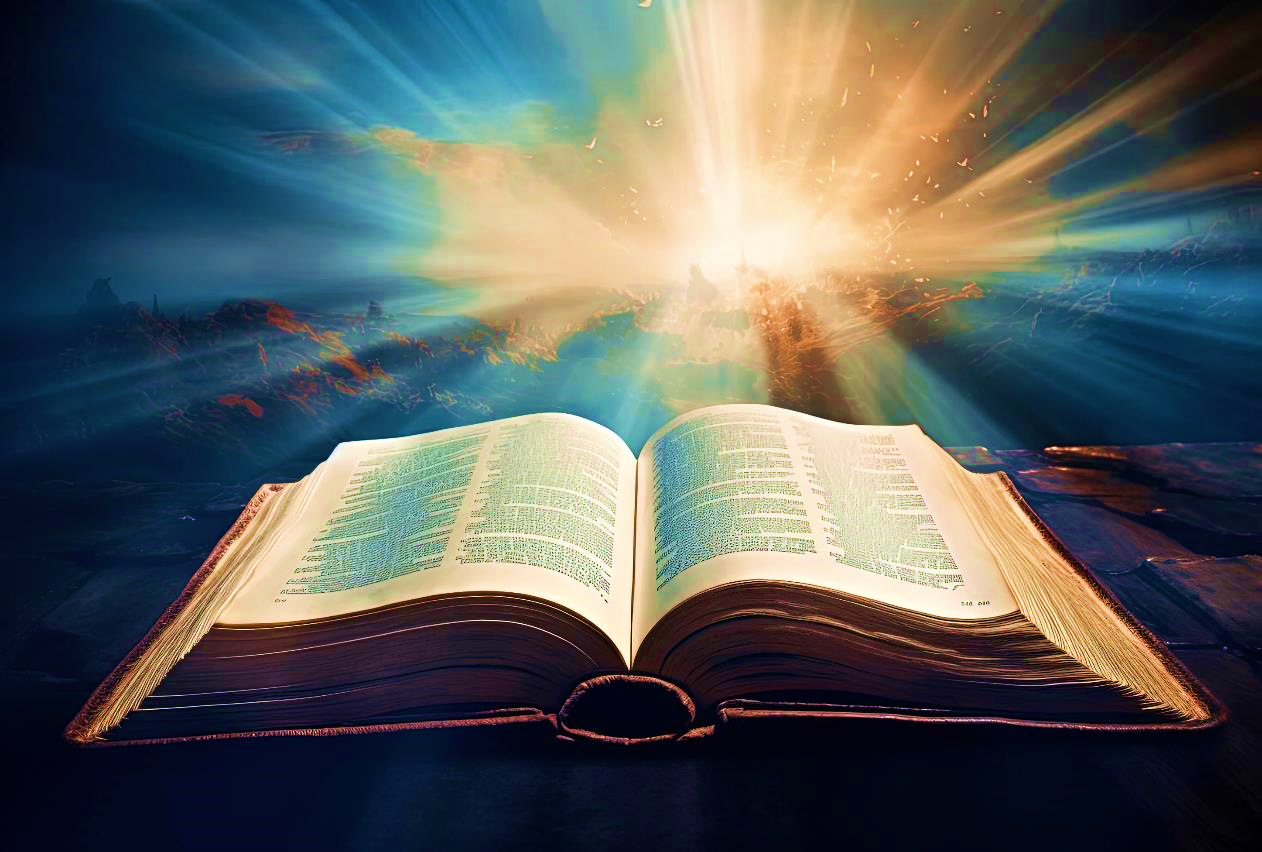 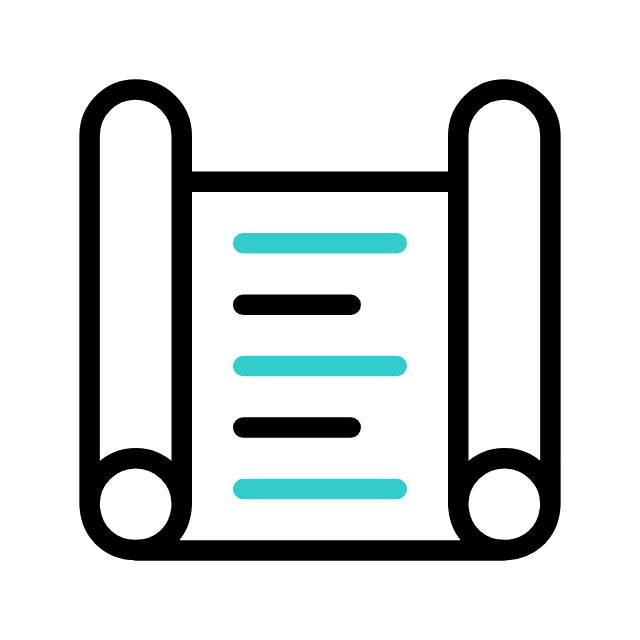 A PROIBIÇÃO DA ACEPCÃO DE PESSOA
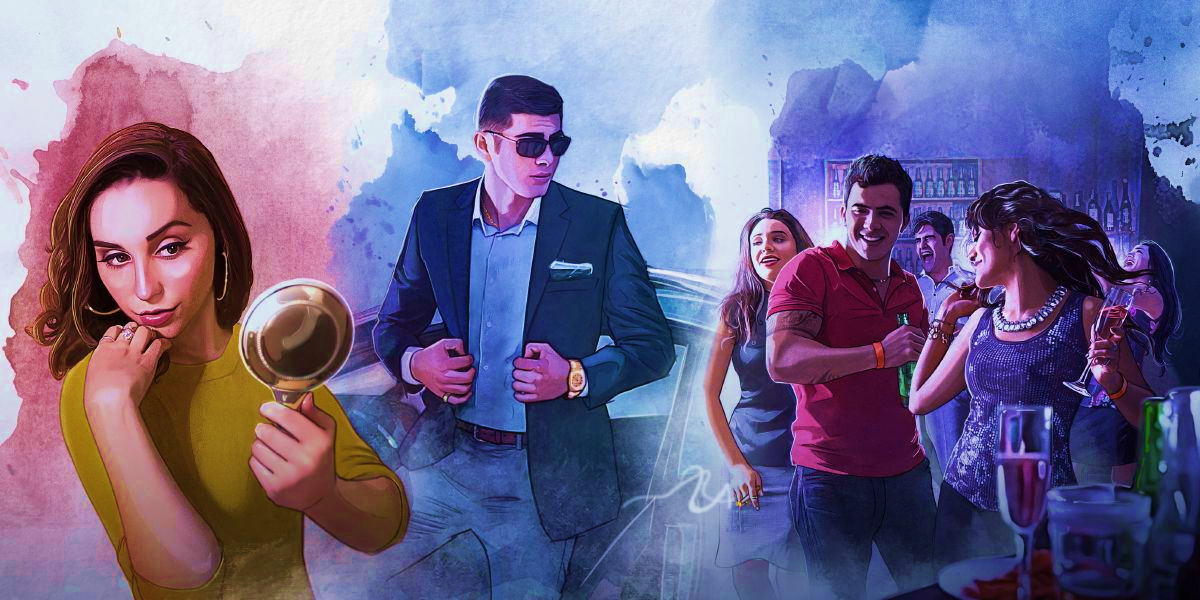 I. A PROIBIÇÃO DA ACEPCÃO DE PESSOA
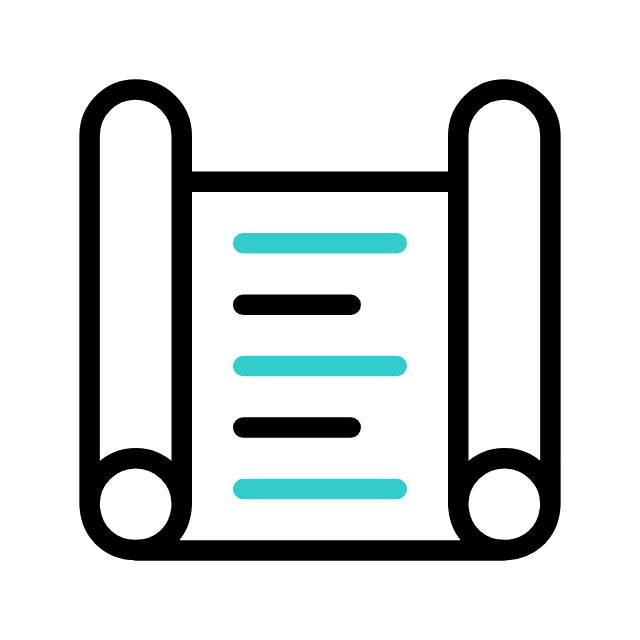 1. O mandamento
O texto de Tiago 2.1 nos exorta a não fazermos distinção entre as pessoas: "Meus irmãos, não tenhais a fé de nosso Senhor Jesus Cristo, Senhor da glória, em acepção de pessoas.“ O termo grego para acepção é prosõpolépsía. Esse termo se refere às pessoas que, erroneamente, consideram ser mais importantes aqueles que são ricos, famosos ou influentes na sociedade.
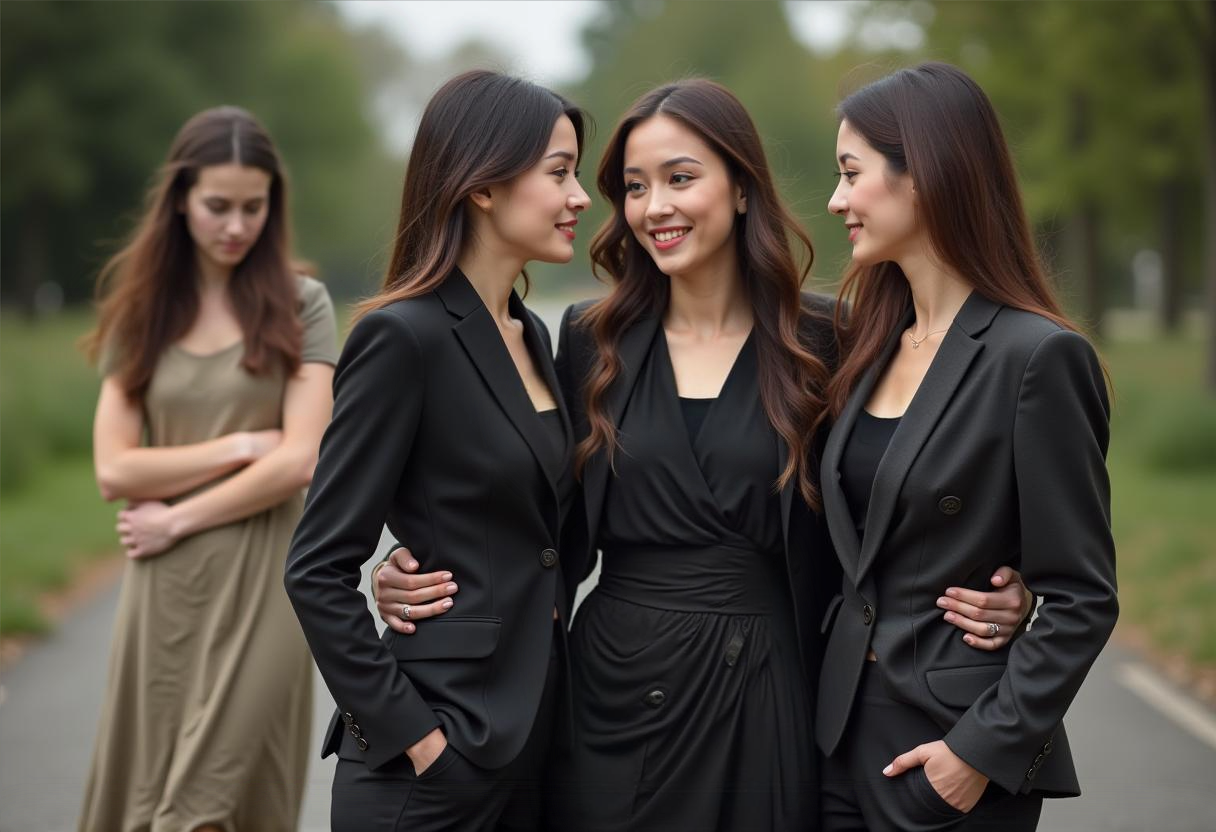 I. A PROIBIÇÃO DA ACEPCÃO DE PESSOA
2. Tratamento injusto não deve existir entre os santos
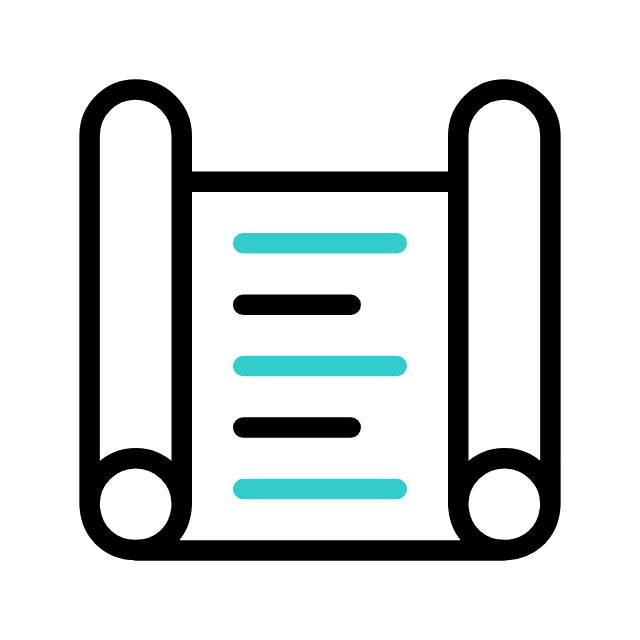 Tiago exorta a respeito do tratamento diferenciado que era dado aos ricos 
(Tg 2.2-4). Ele critica a distinção feita pelos irmãos em relação à aparência pessoal e ao status social, pois tais atitudes vão contra os ensinamentos das Sagradas Escrituras. A Palavra de Deus deixa claro que a acepção de pessoas é incompatível com a fé 
cristã.
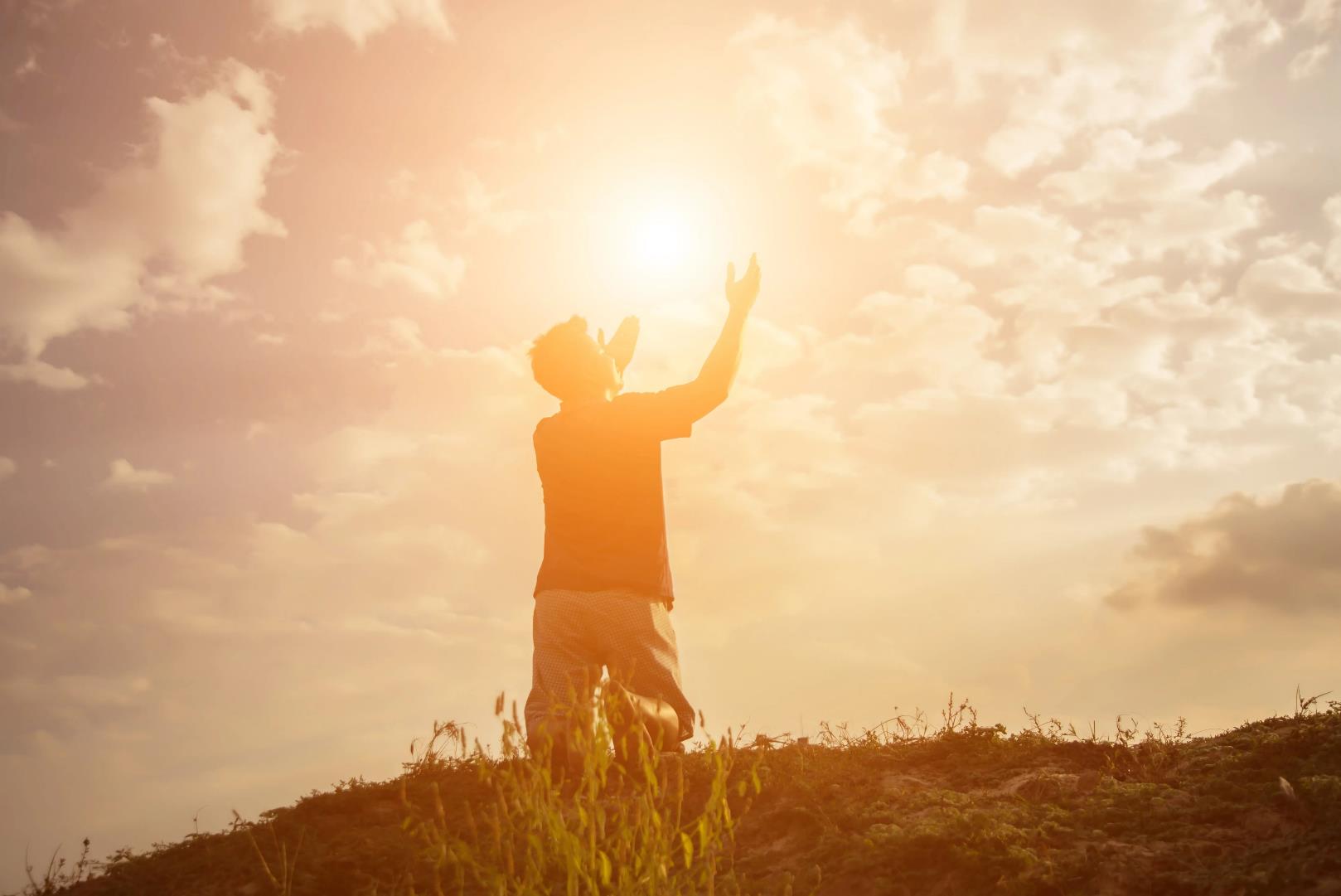 I. A PROIBIÇÃO DA ACEPCÃO DE PESSOA
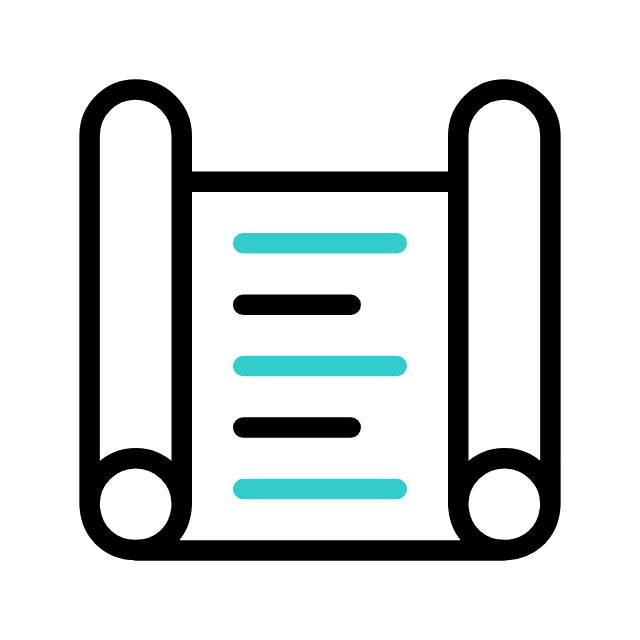 3. “A lei real”
Em Tiago 2.8, ele menciona a "lei real" encontrada nas Escrituras. O que seria essa
"lei real"? É amar a Deus sobre todas as coisas e ao nosso próximo (Mt 22.37-38).
Este é um dos princípios centrais do Cristianismo que deve governar nossas ações.
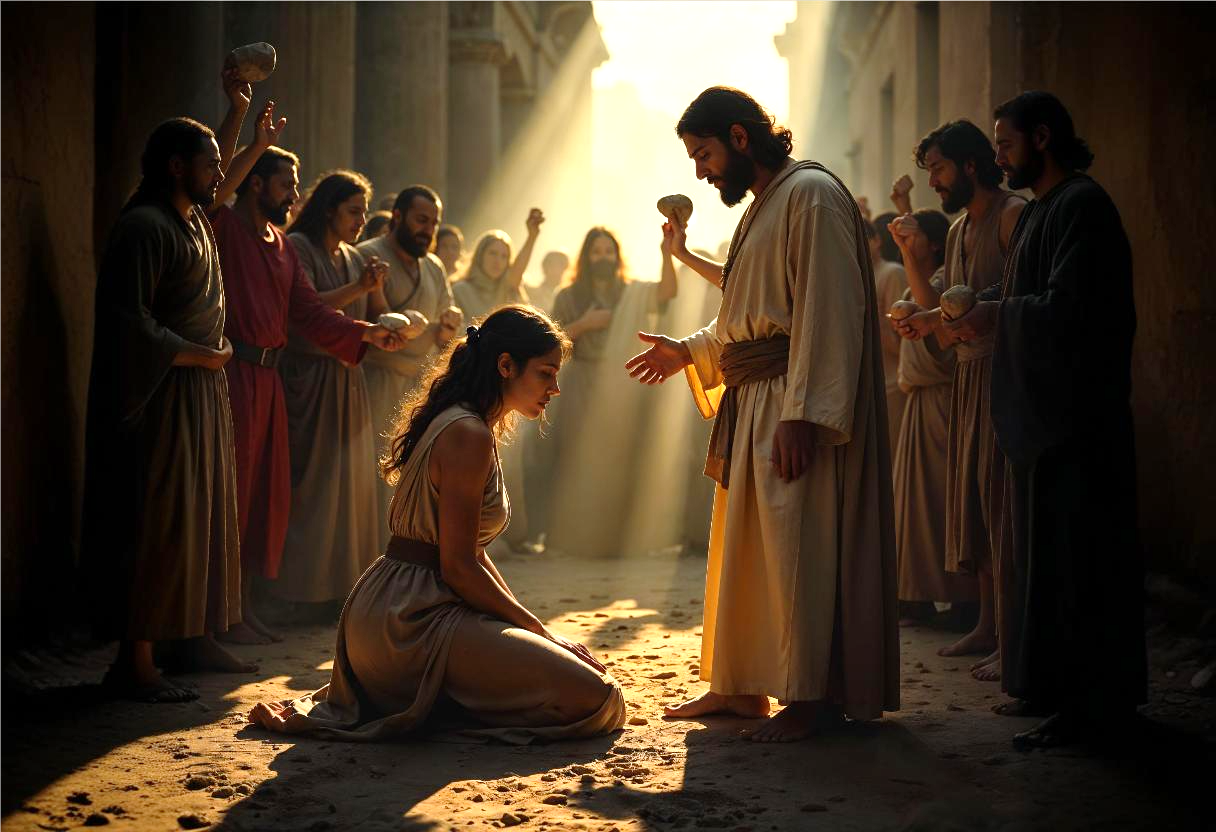 I. A PROIBIÇÃO DA ACEPCÃO DE PESSOA
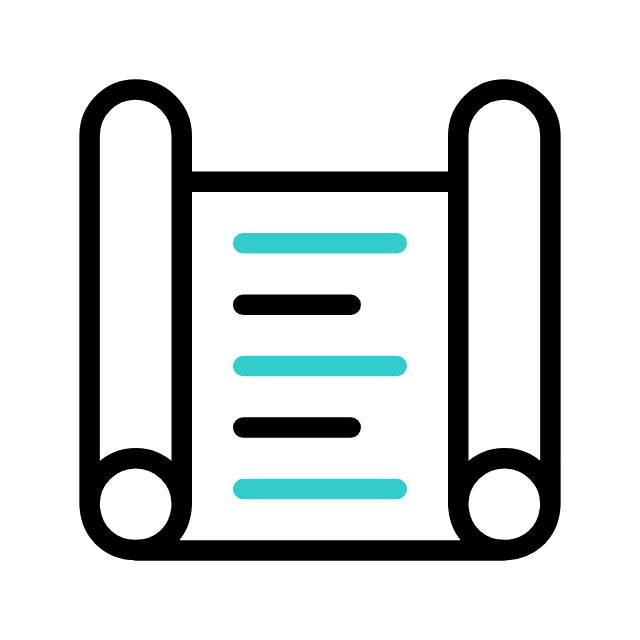 3. “A lei real”
É importante ressaltar que acolher e valorizar o indivíduo não significa acolher o pecado, as práticas contrárias à Palavra de Deus.
Não podemos confundir não fazer acepção de pessoas com o apoio ao erro, as práticas contrárias aos preceitos divinos.
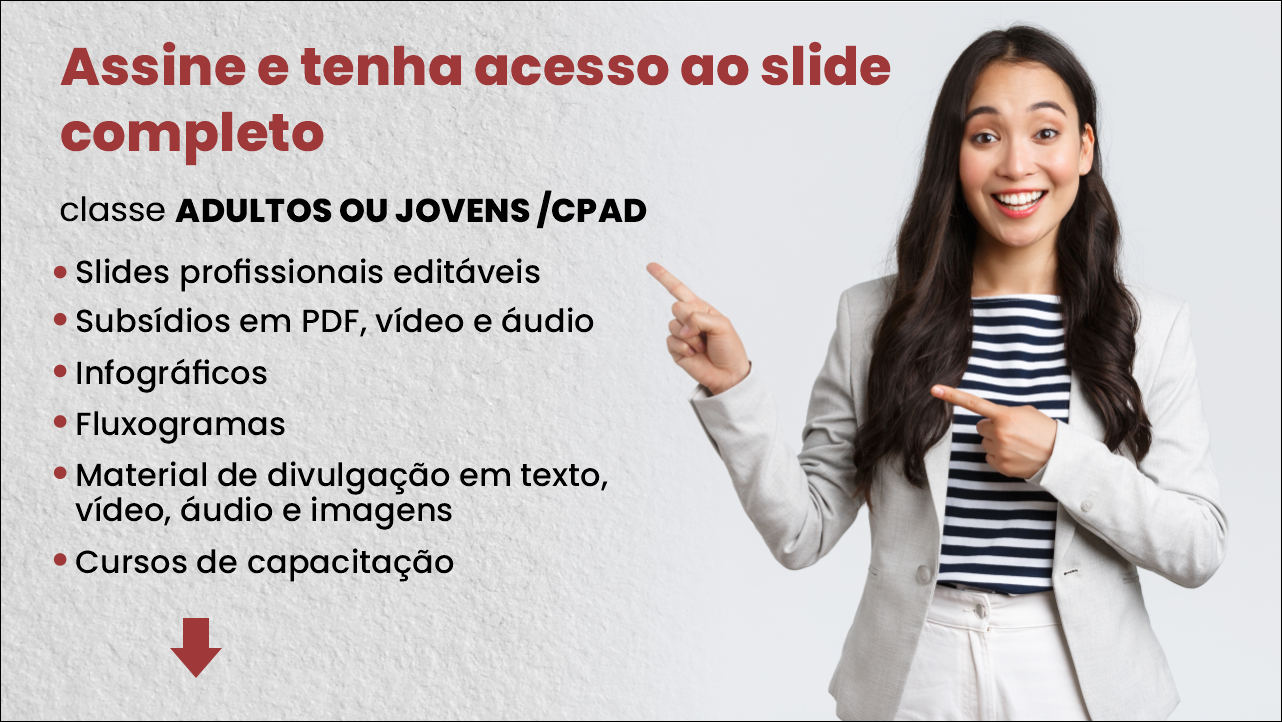 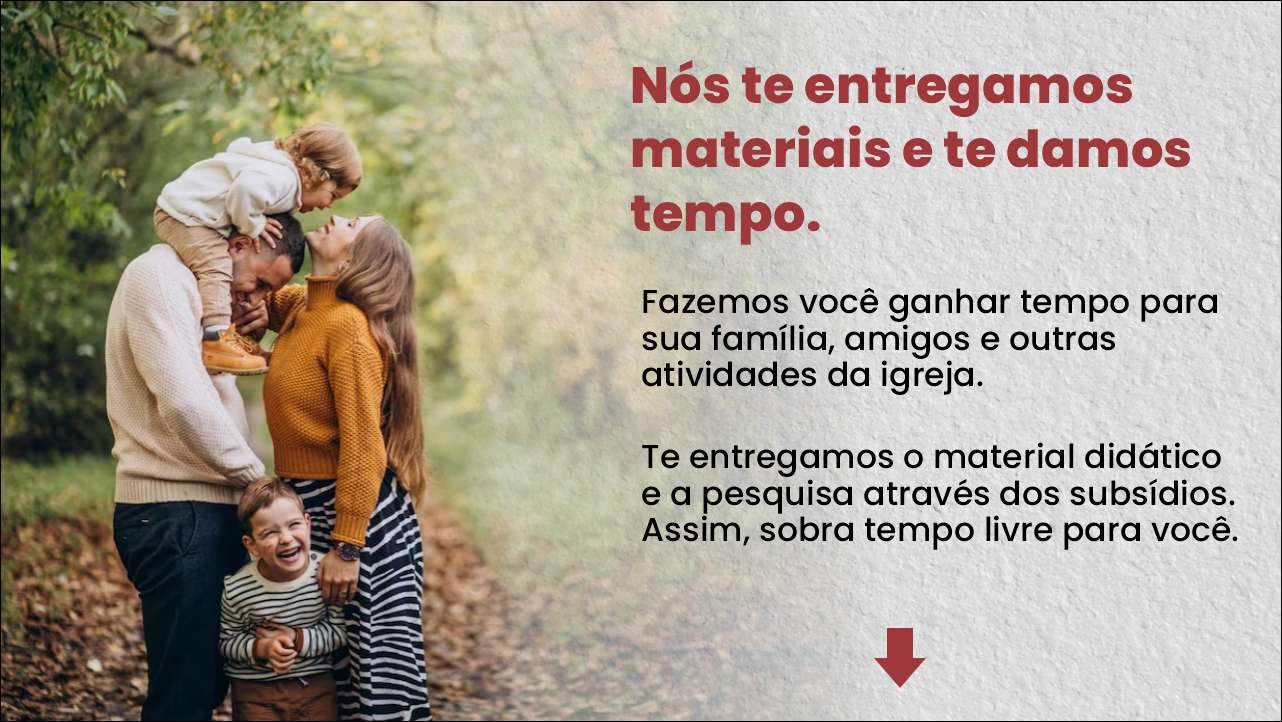 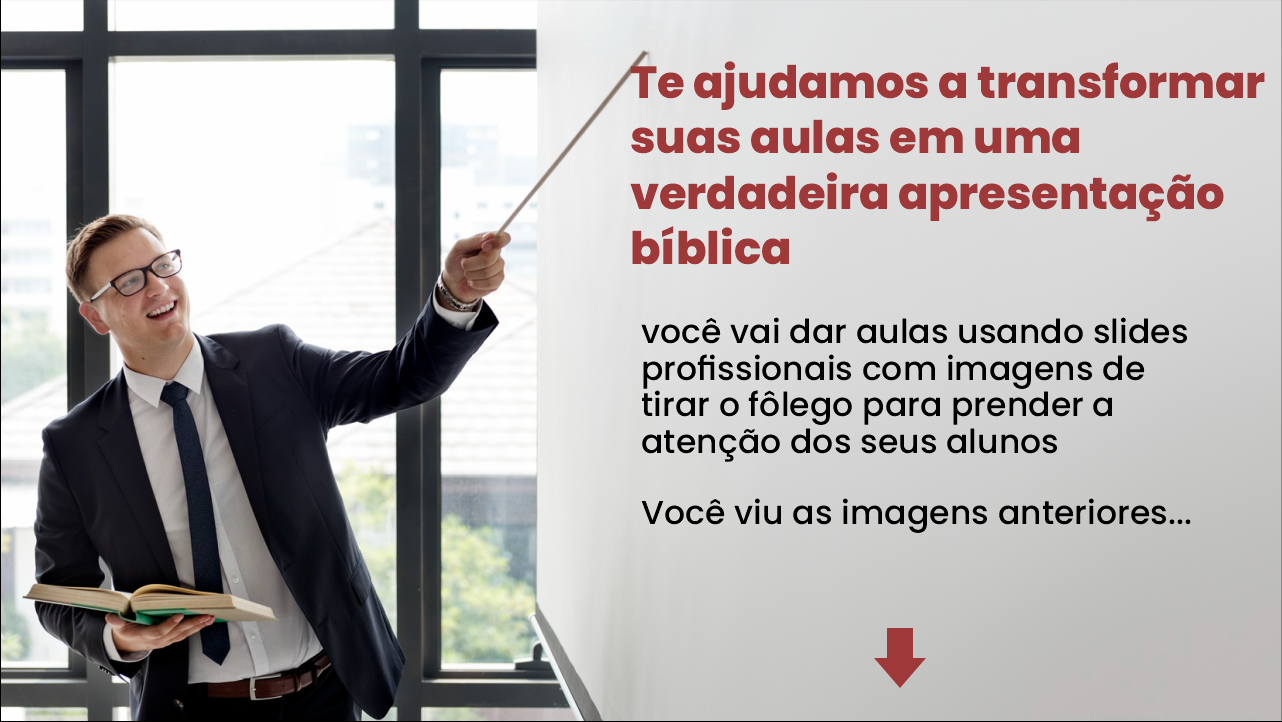 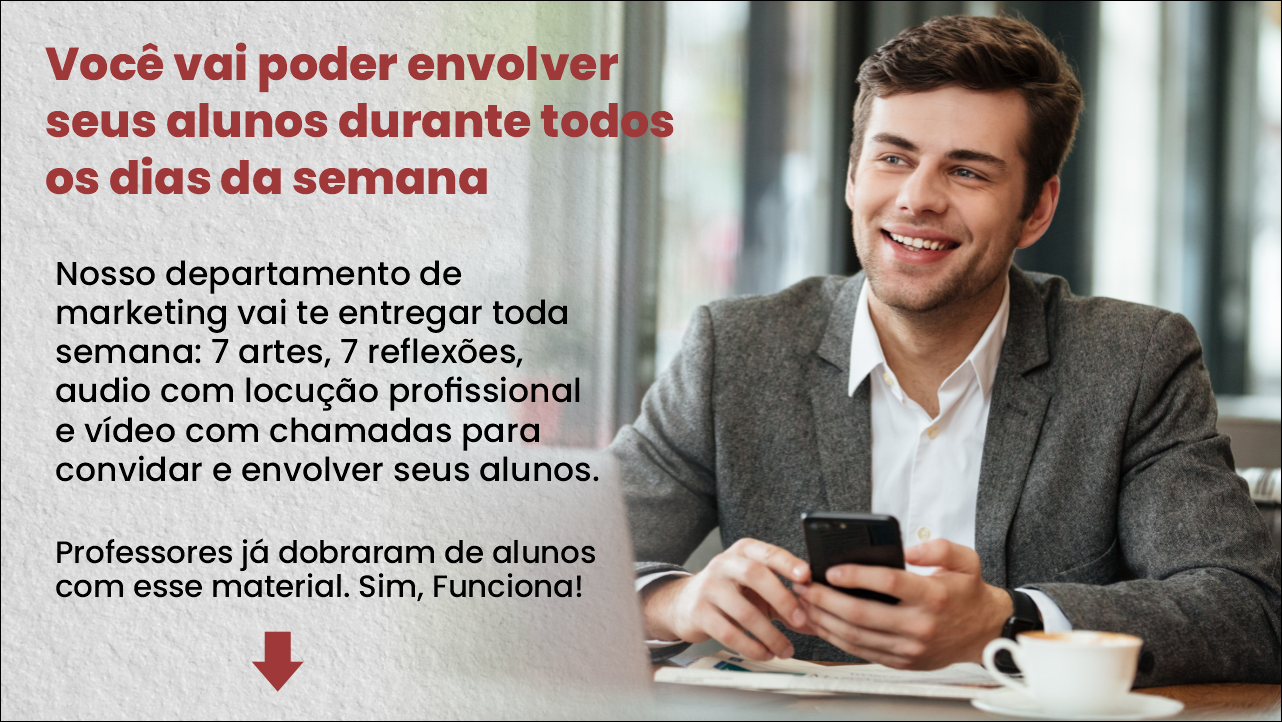